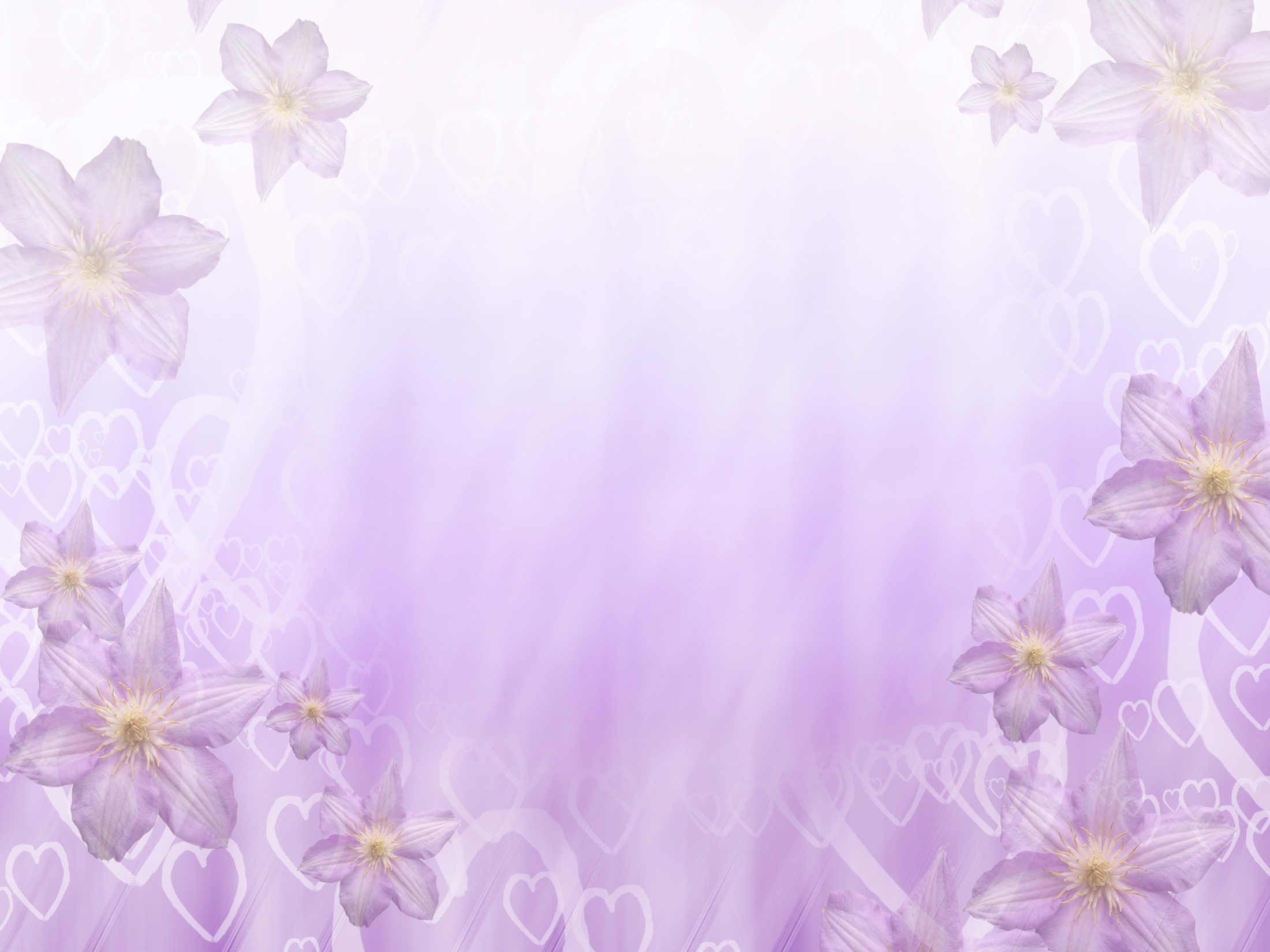 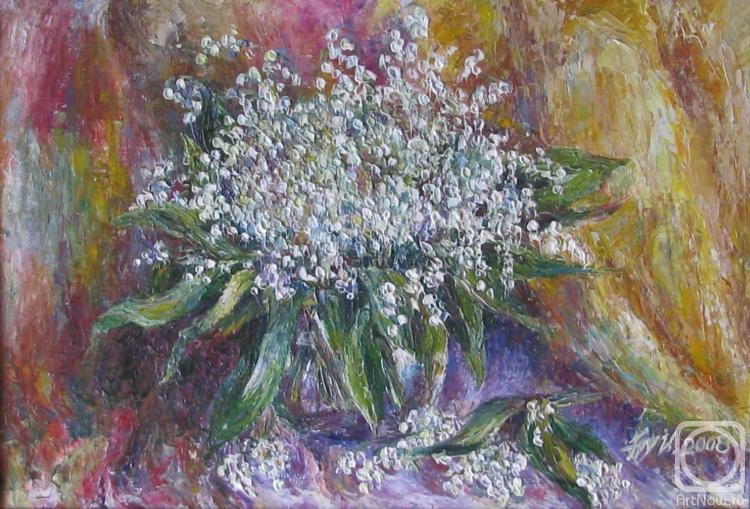 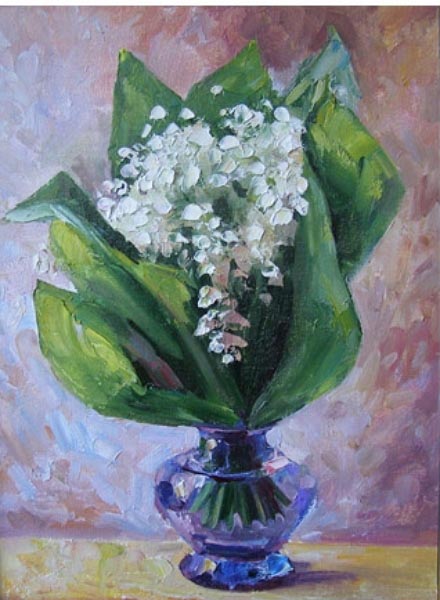 Круглова Ирина
Герасимов  Владимир
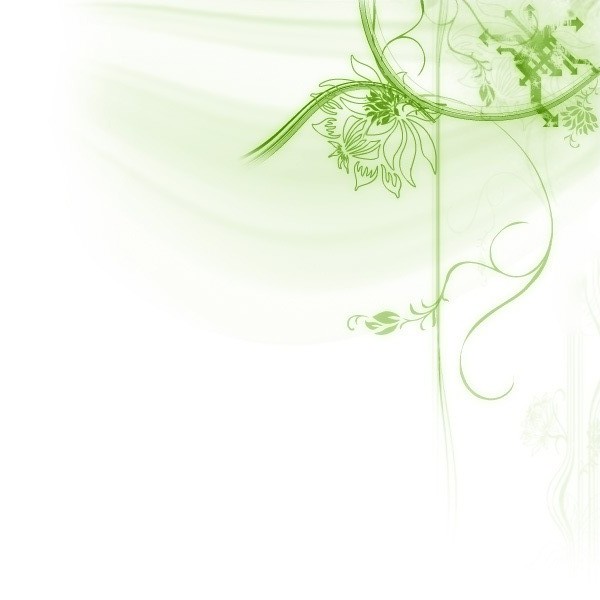 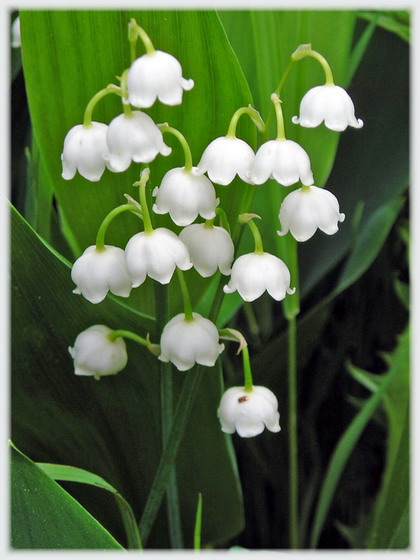 рисуем  ландыши
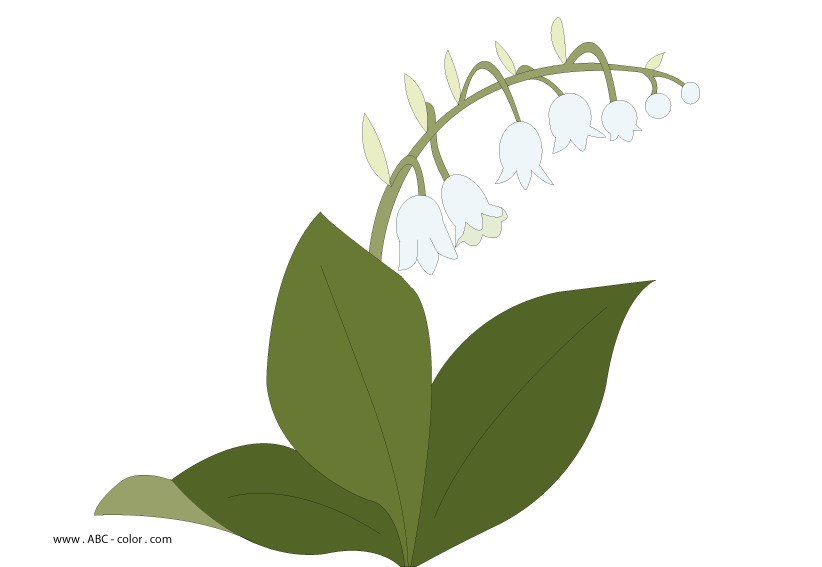 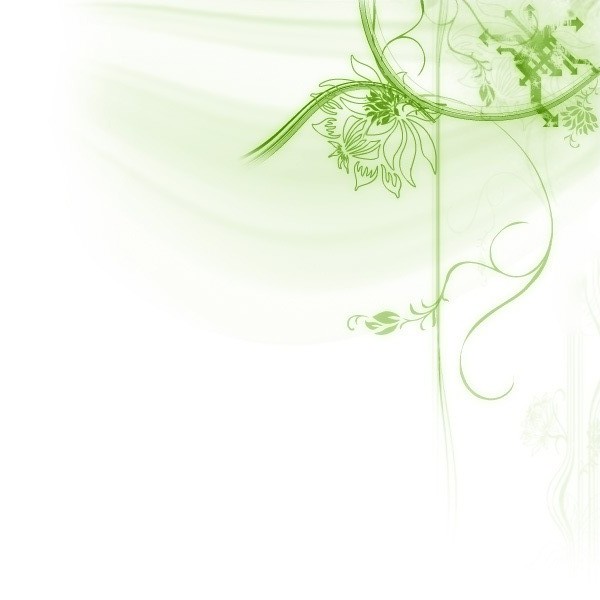 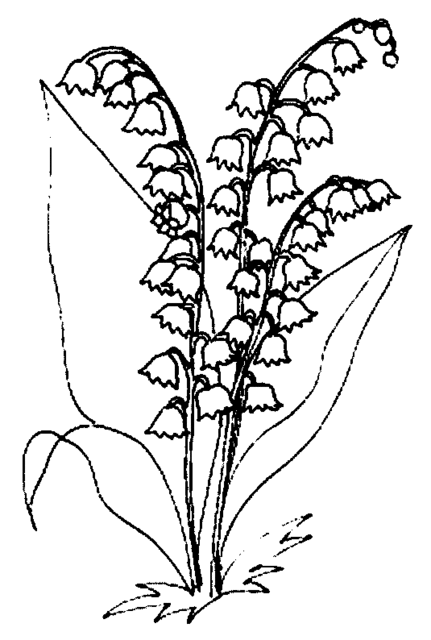 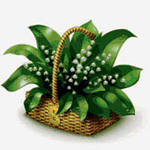 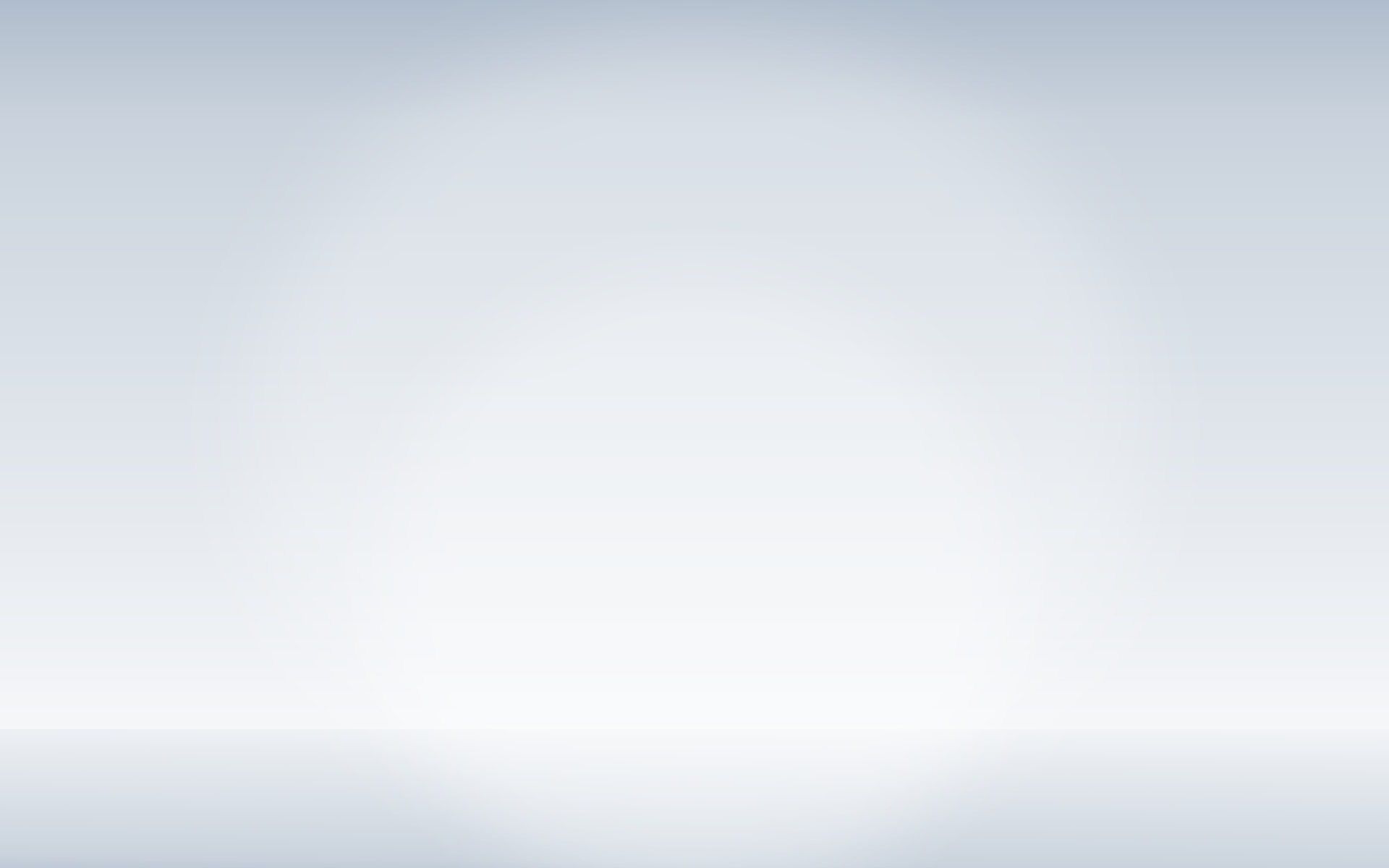 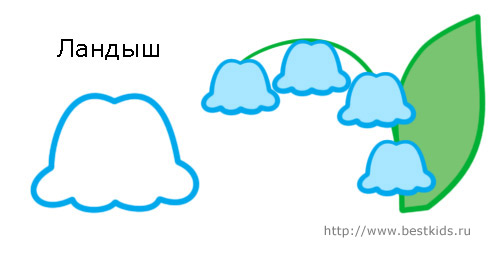 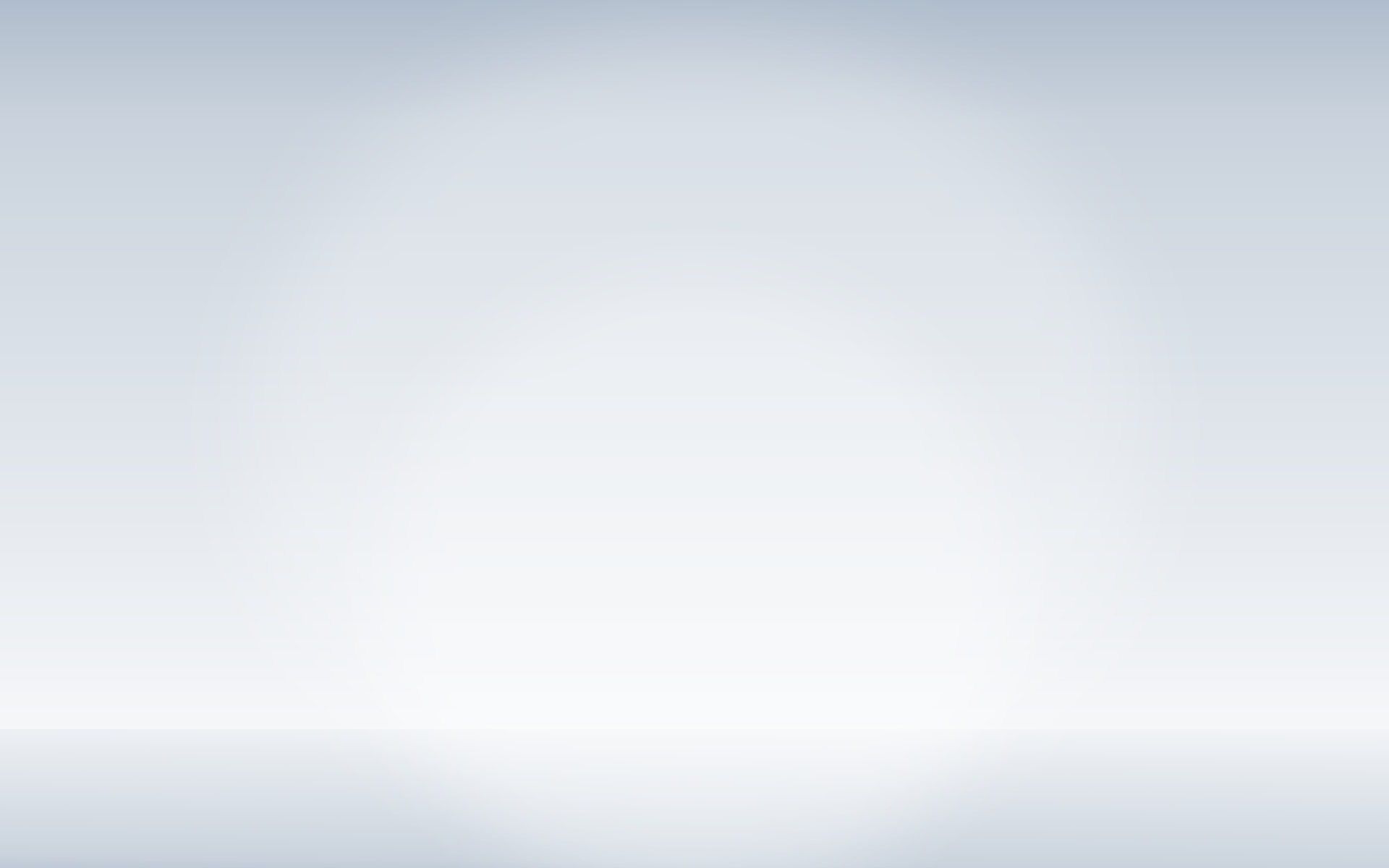 первый  этап
Выбираем положение листа, определяем в центре листа композицию, намечаем рисунок.
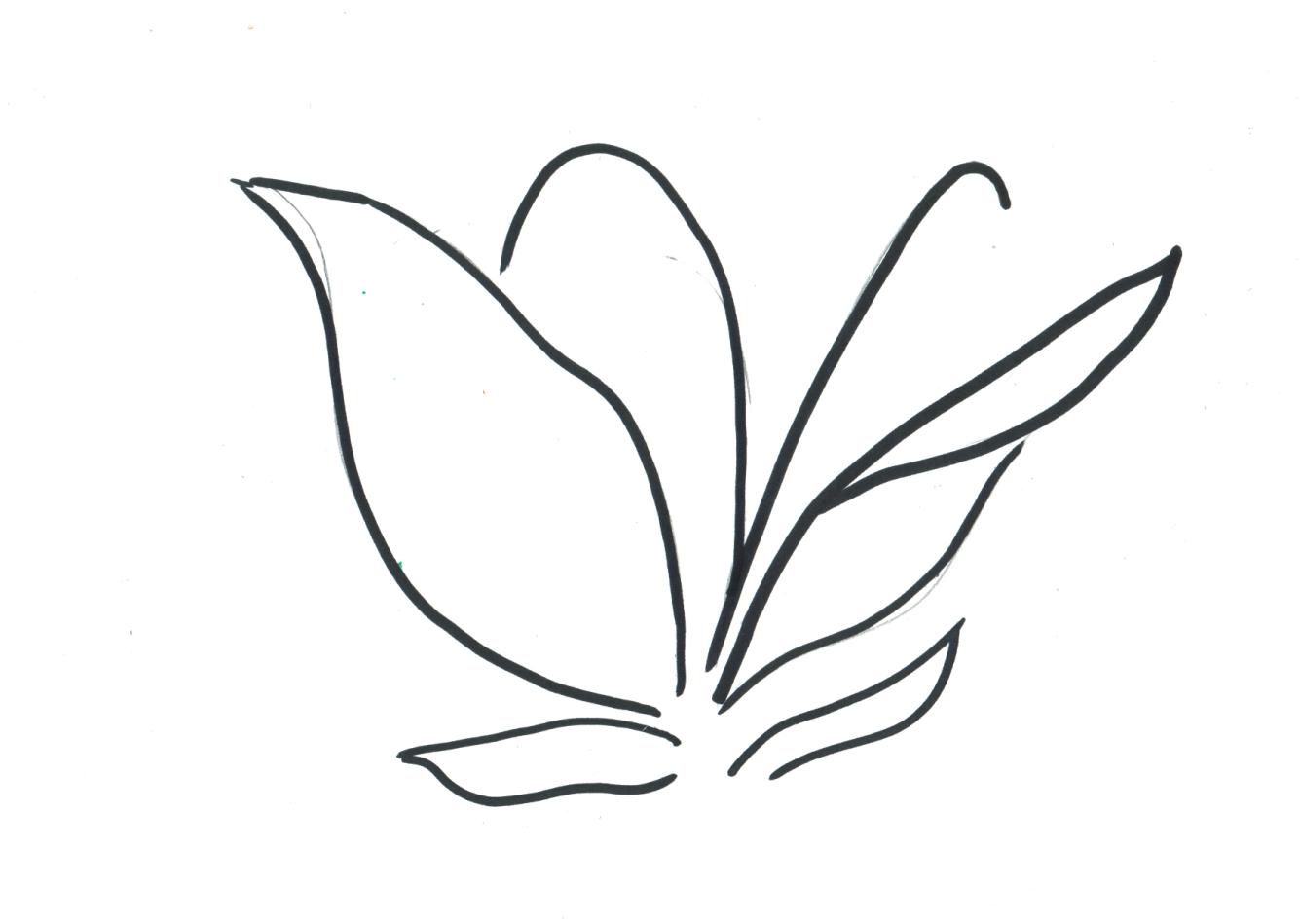 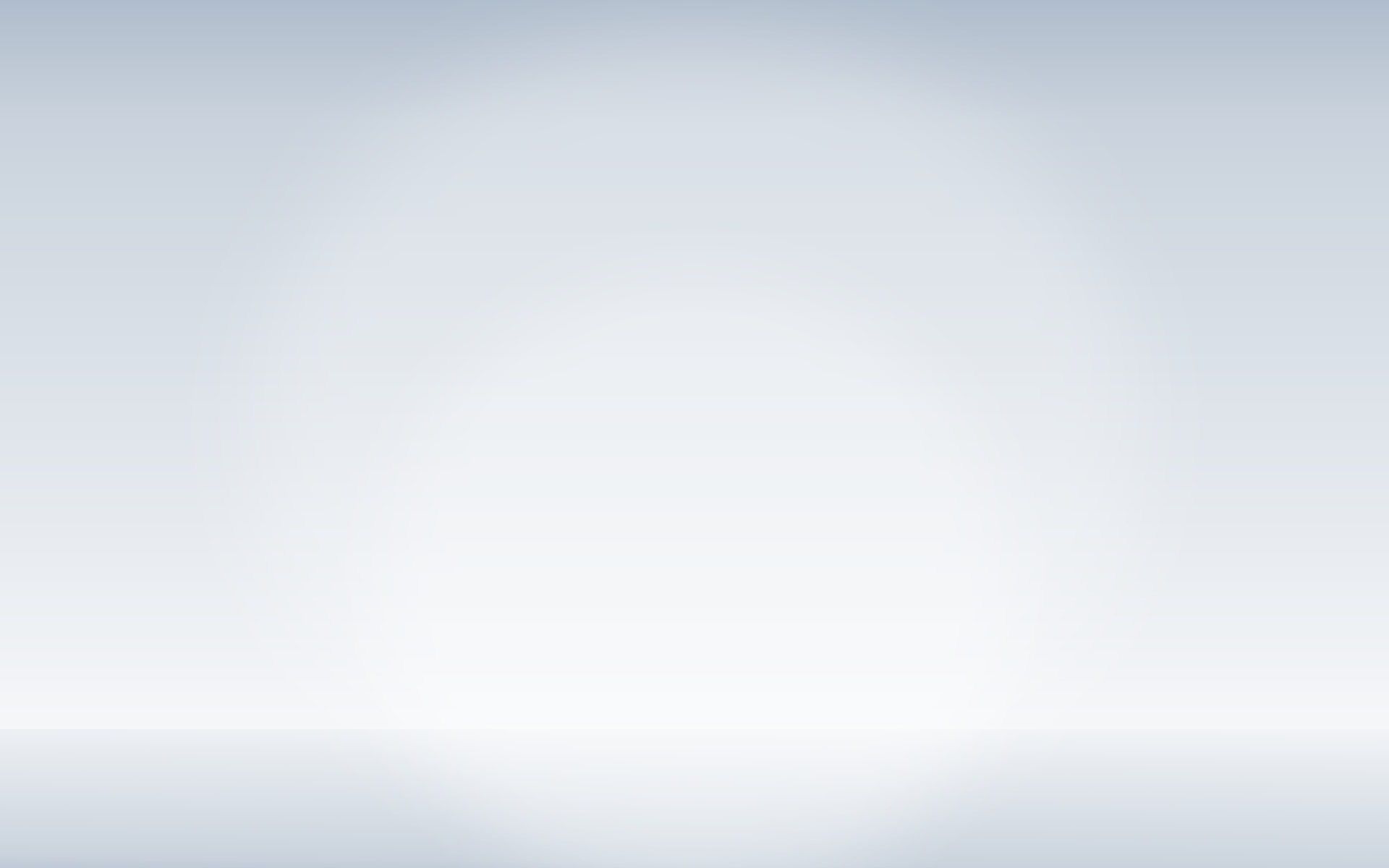 второй  этап
- Намечаем положение листьев и цветоносов
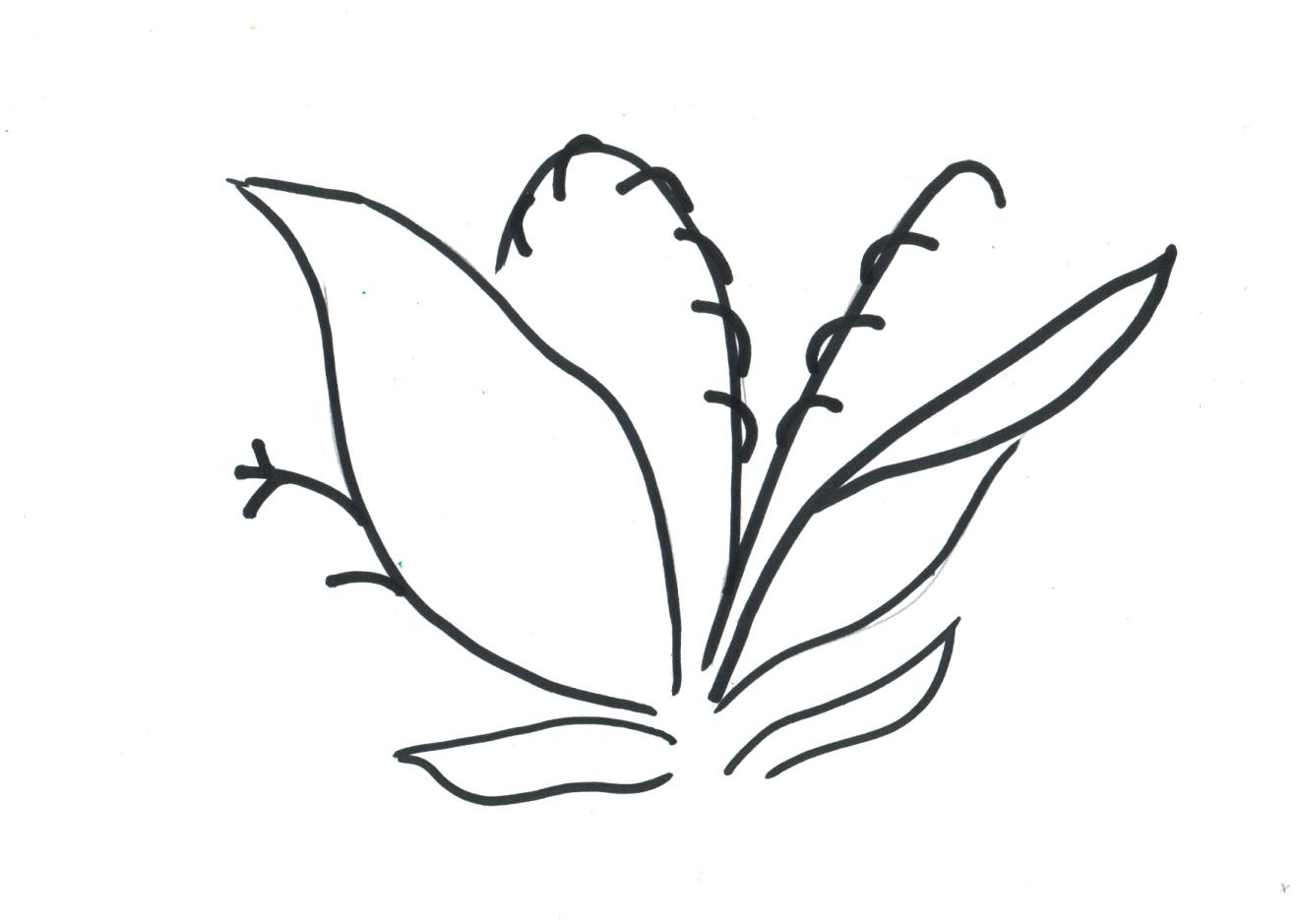 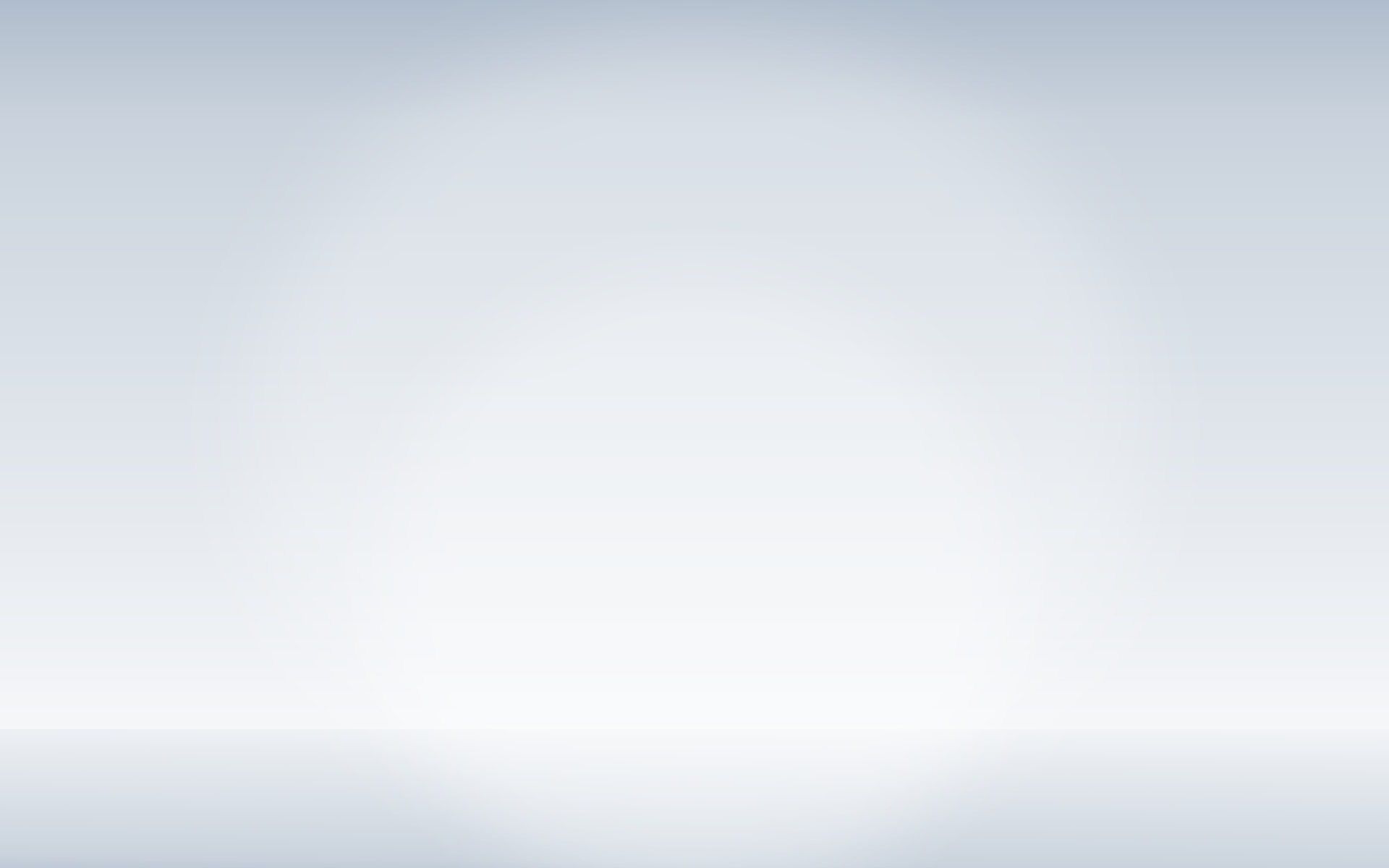 третий  этап
Прорисовываем на цветоносах  цветы
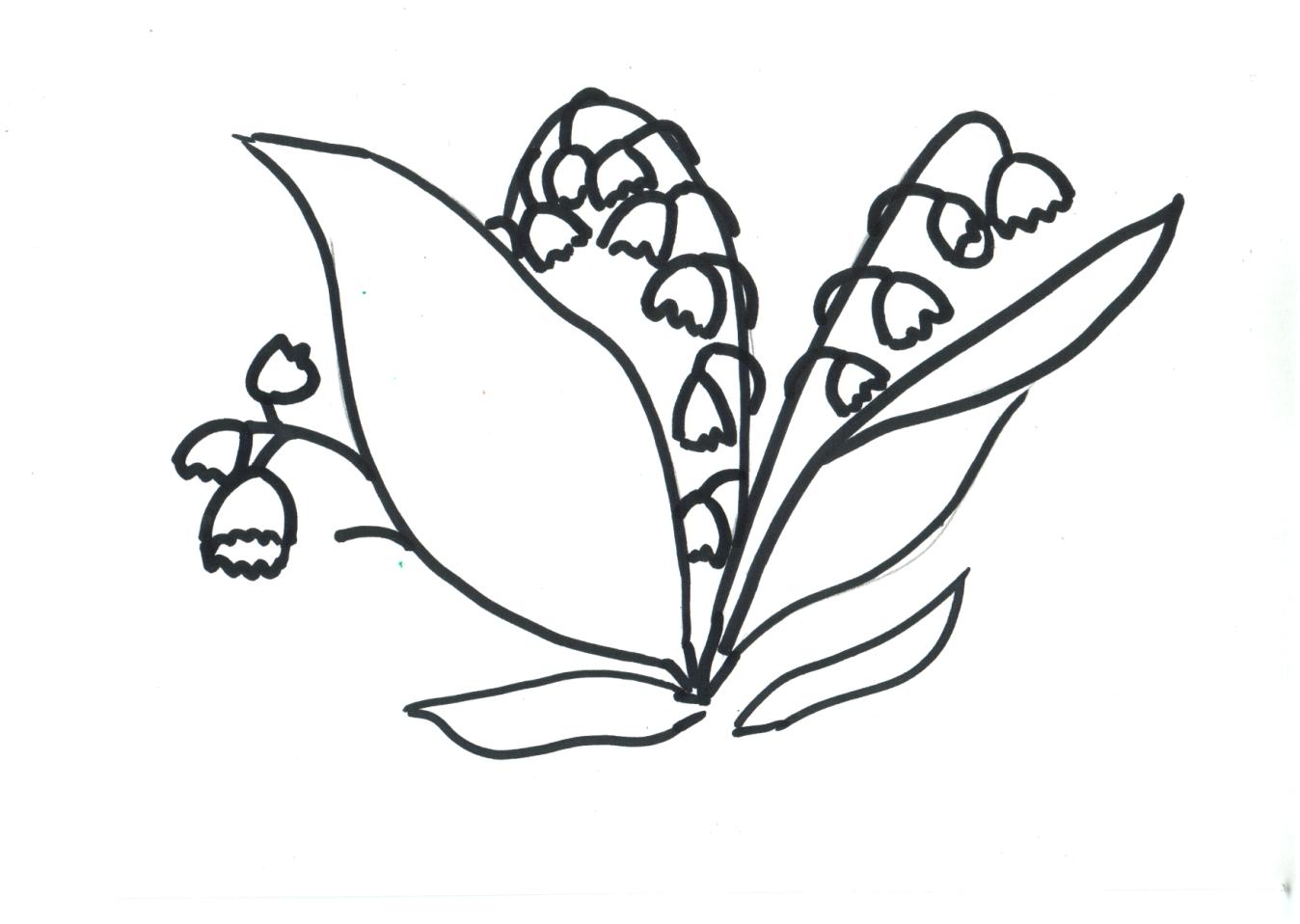 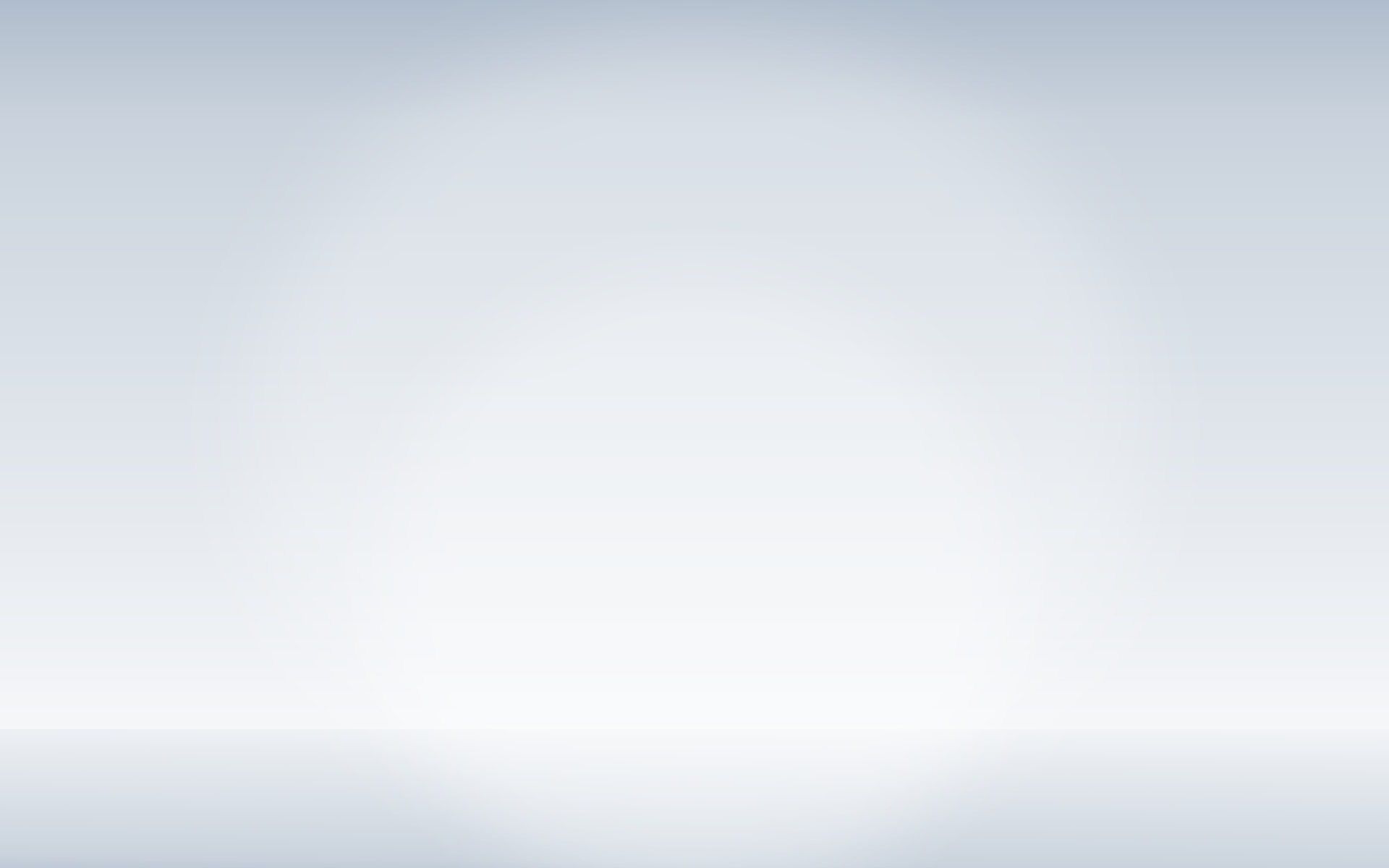 четвертый  этап
Уточняем форму и расположение
каждого лепестка
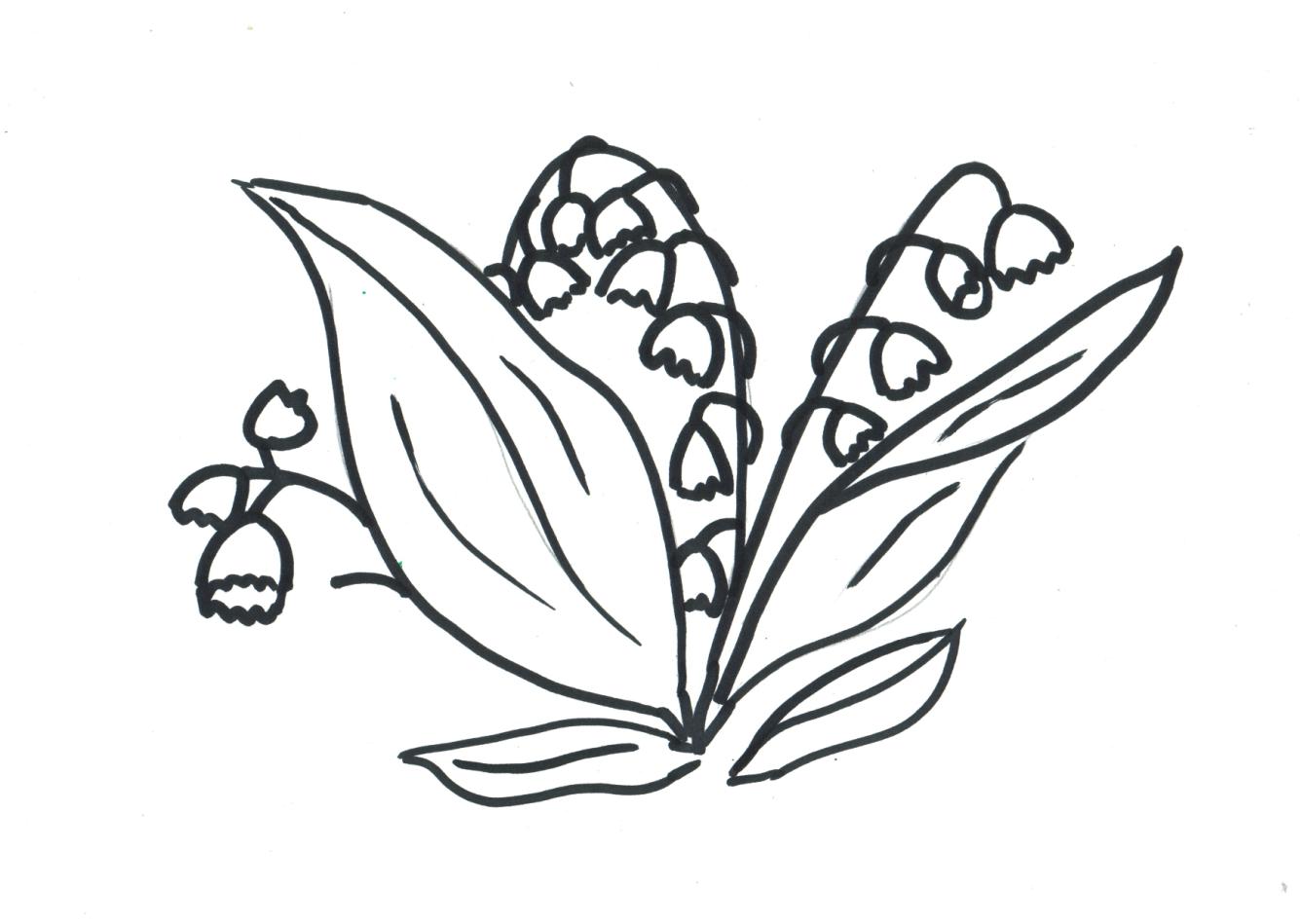 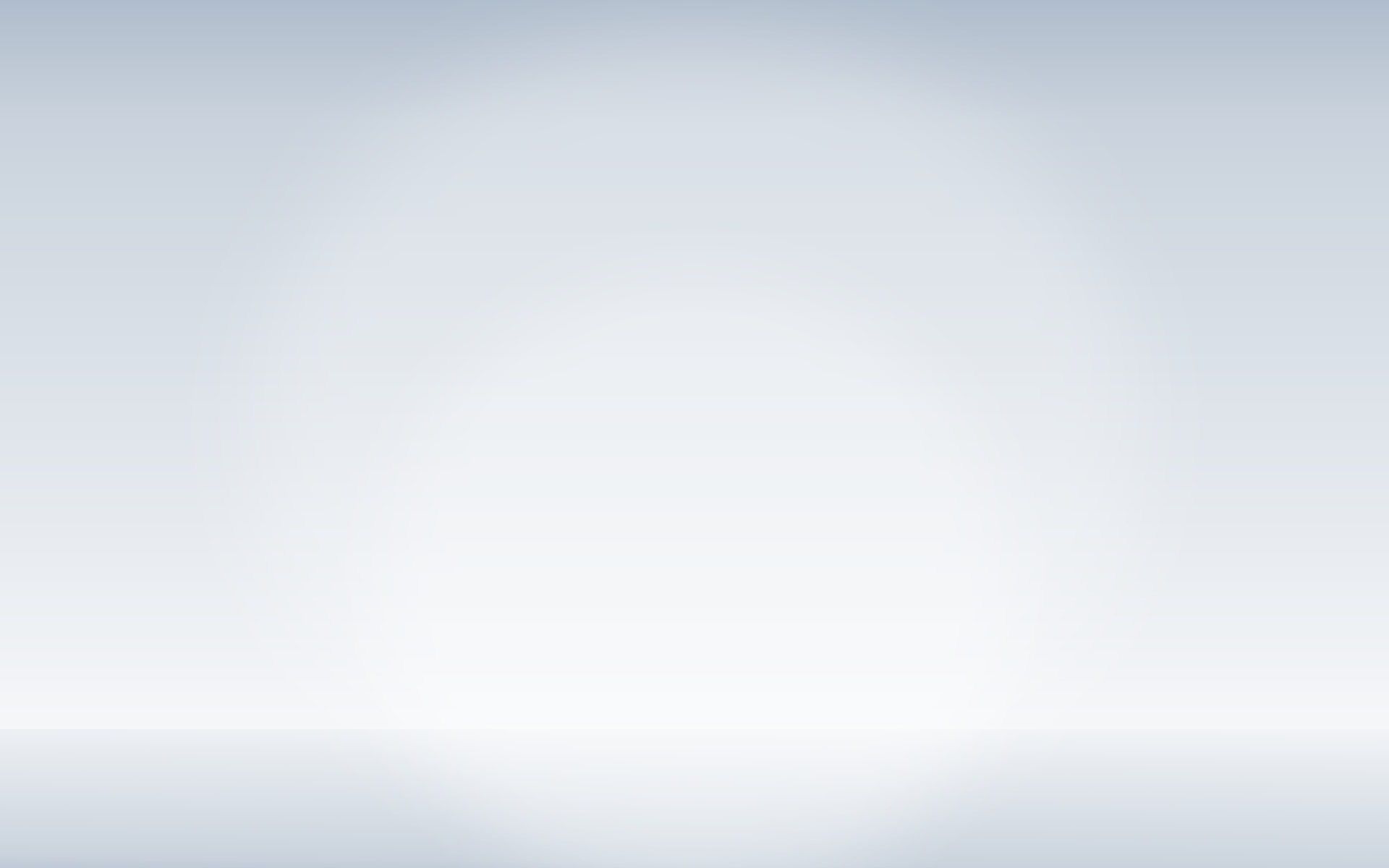 завершение работы цветом
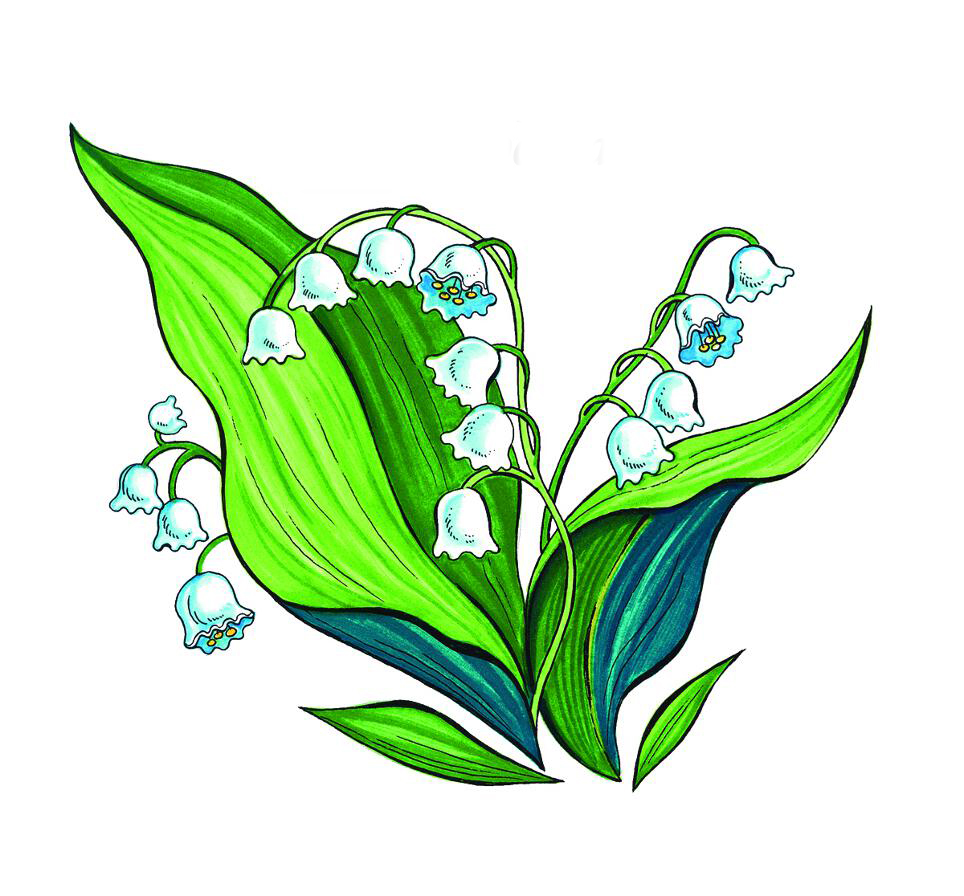